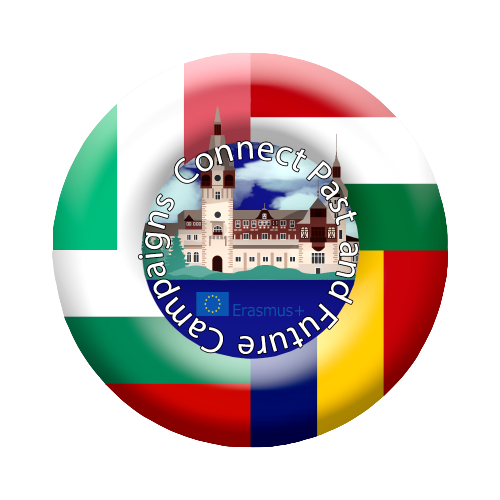 Our HighSchool Colegiul Economic ‘’Maria Teiuleanu’’
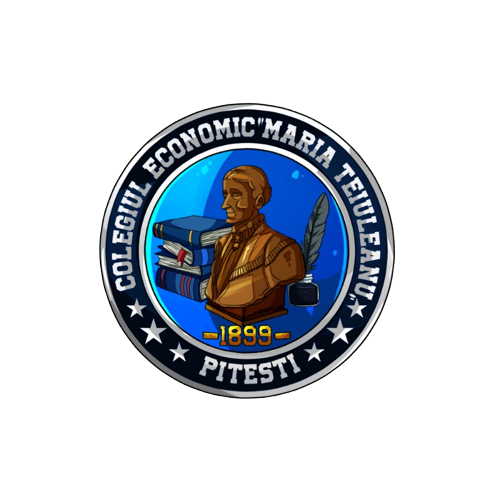 Our work in this projectCampaigns Connect Past and Future
Made by : Necula Cristian – Radu                   Chiminjer Adrian
Ref.No: Erasmus KA229: Ref.no 1-IT02-KA229-079518
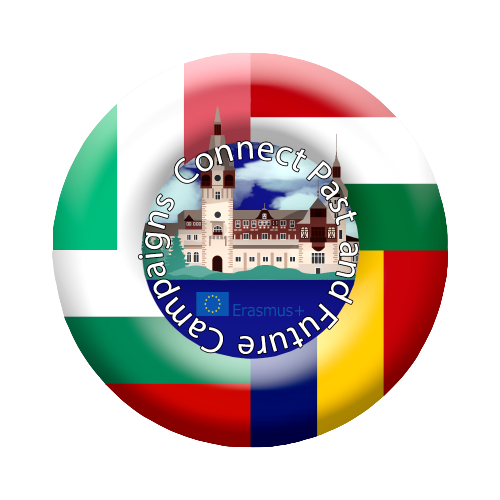 Our HighSchool Colegiul Economic ‘’Maria Teiuleanu’’
Our work in this projectCampaigns Connect Past and Future
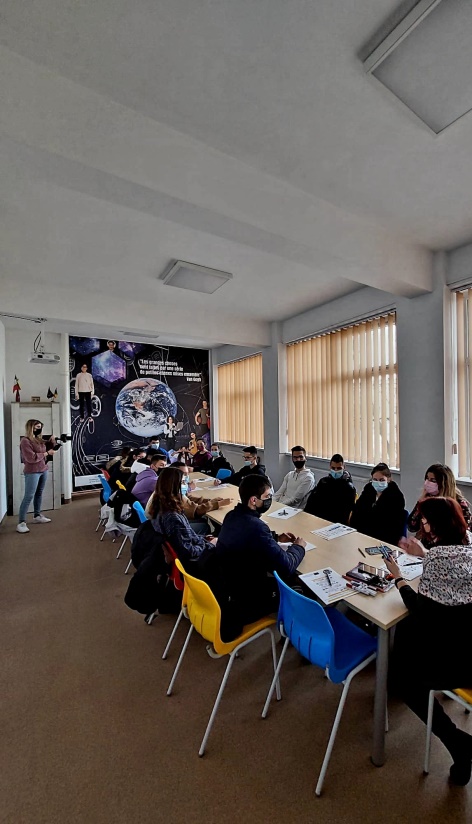 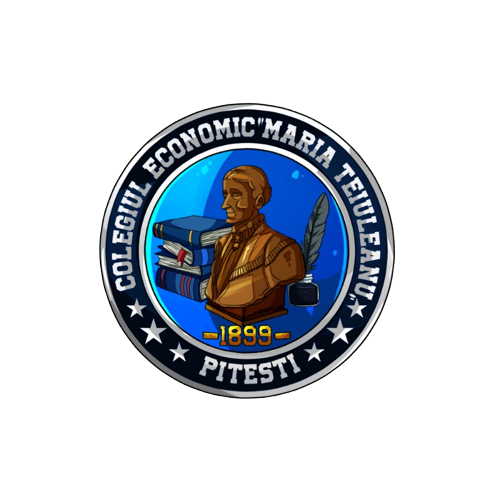 Our beginning in this adventure
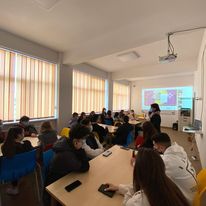 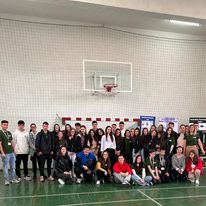 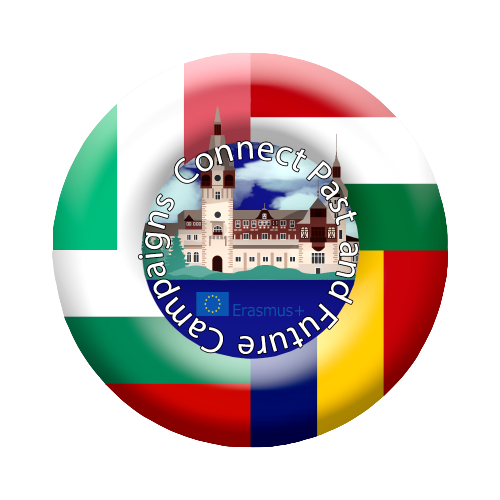 Our HighSchool Colegiul Economic ‘’Maria Teiuleanu’’
Our work in this projectCampaigns Connect Past and Future
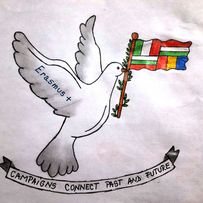 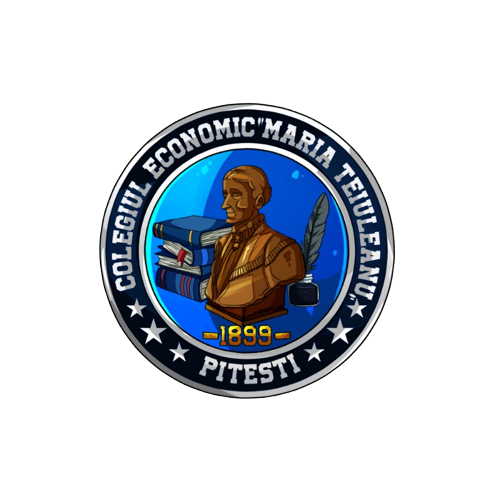 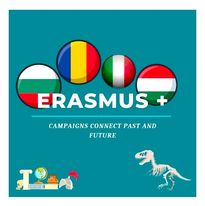 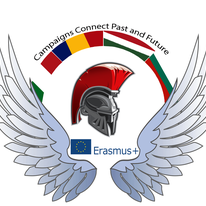 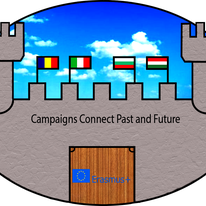 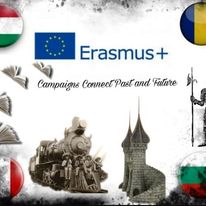 First mission in our journey was to make a logo for our project
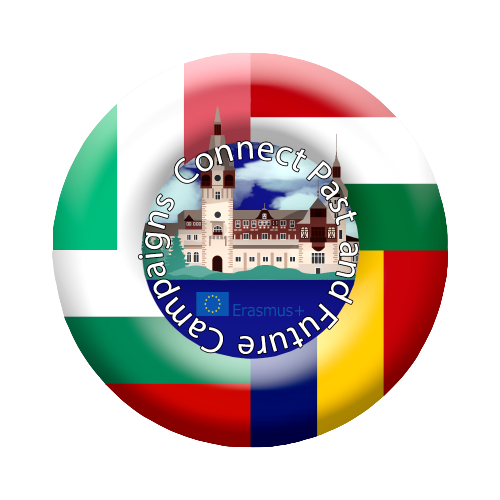 Our HighSchool Colegiul Economic ‘’Maria Teiuleanu’’
Our work in this projectCampaigns Connect Past and Future
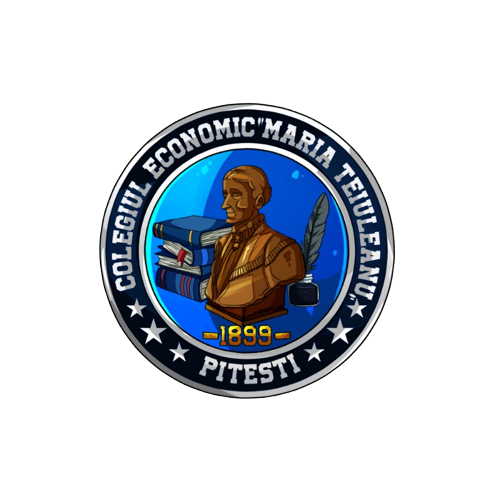 Meeting- when we decided about our Hero
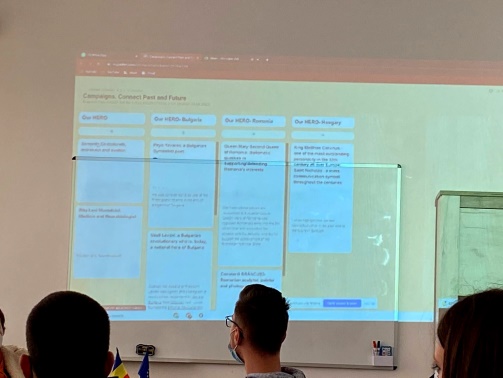 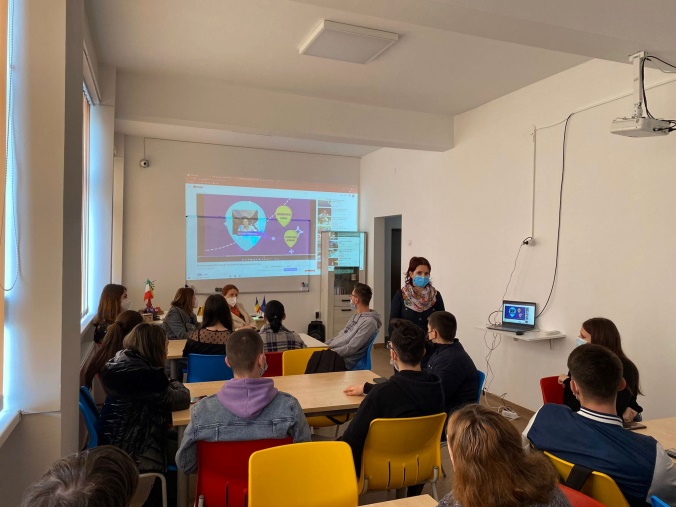 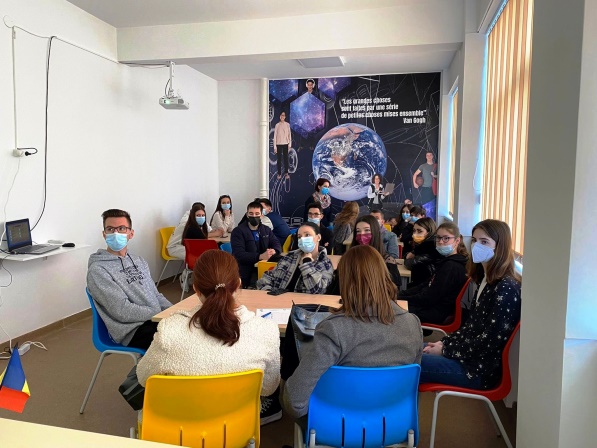 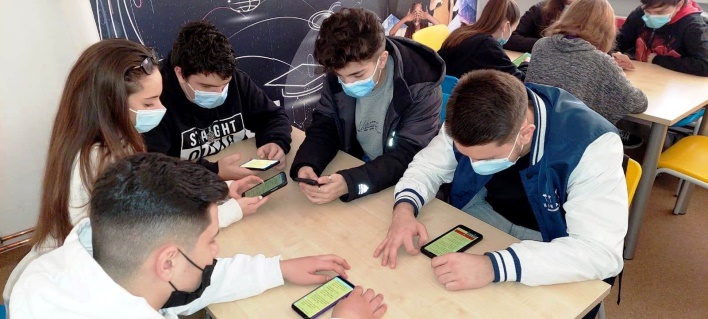 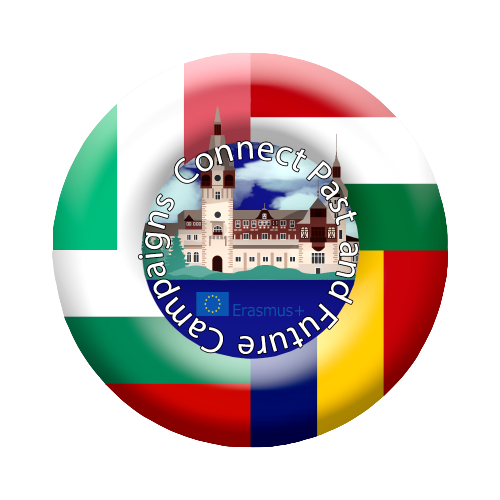 Our HighSchool Colegiul Economic ‘’Maria Teiuleanu’’
Our work in this projectCampaigns Connect Past and Future
Queen Mary – Our Hero
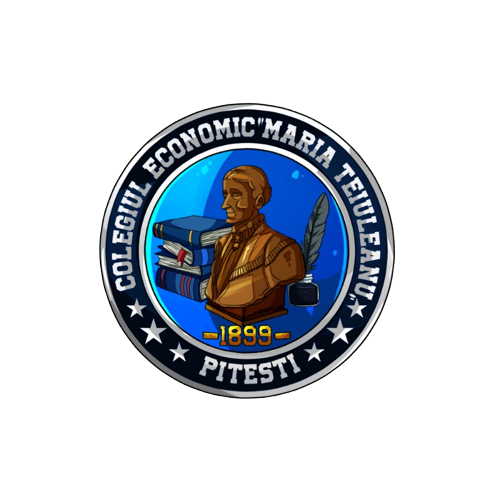 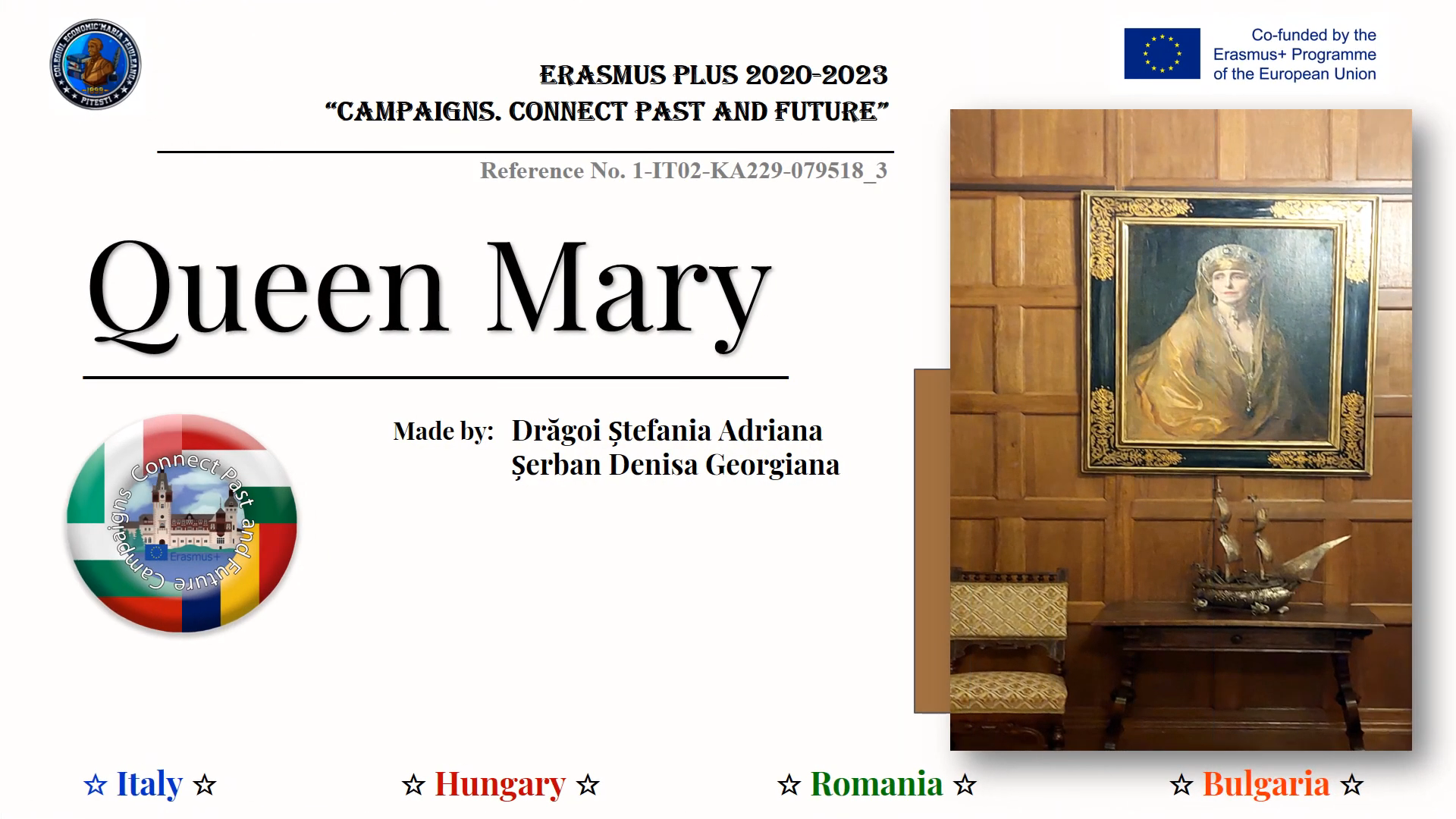 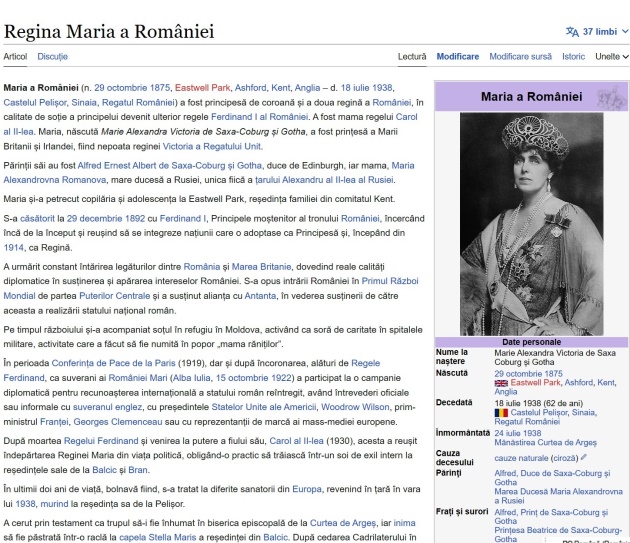 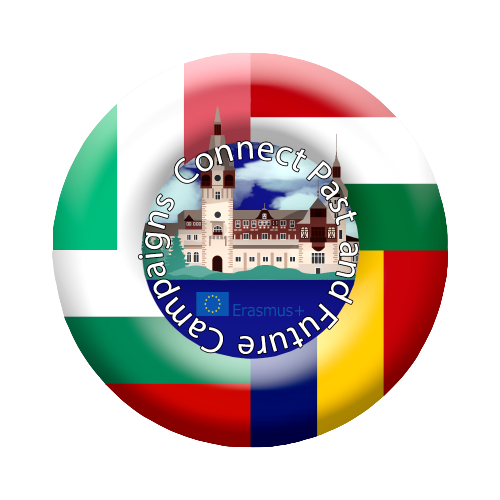 Our HighSchool Colegiul Economic ‘’Maria Teiuleanu’’
Our work in this projectCampaigns Connect Past and Future
New friends
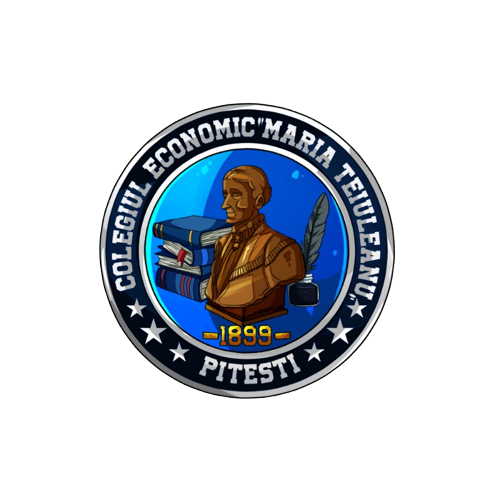 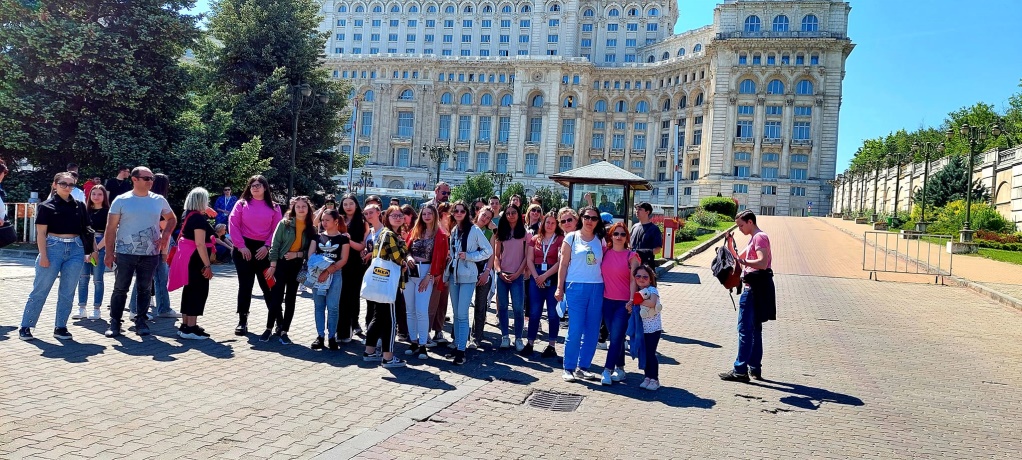 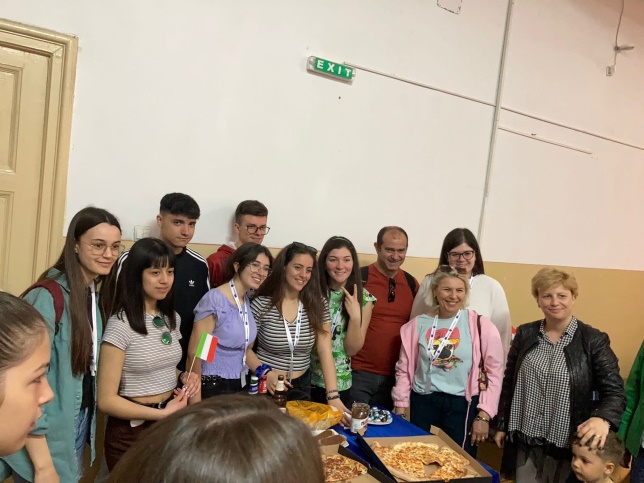 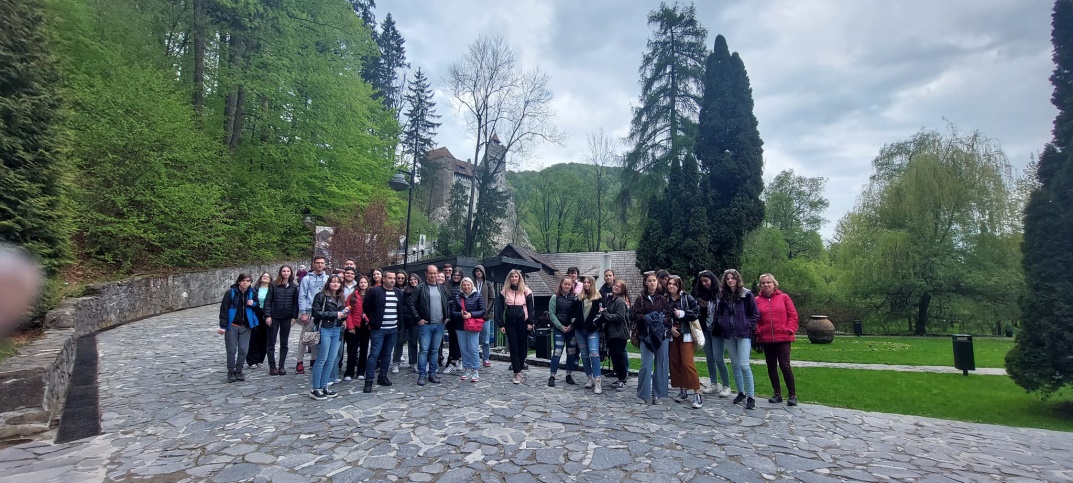 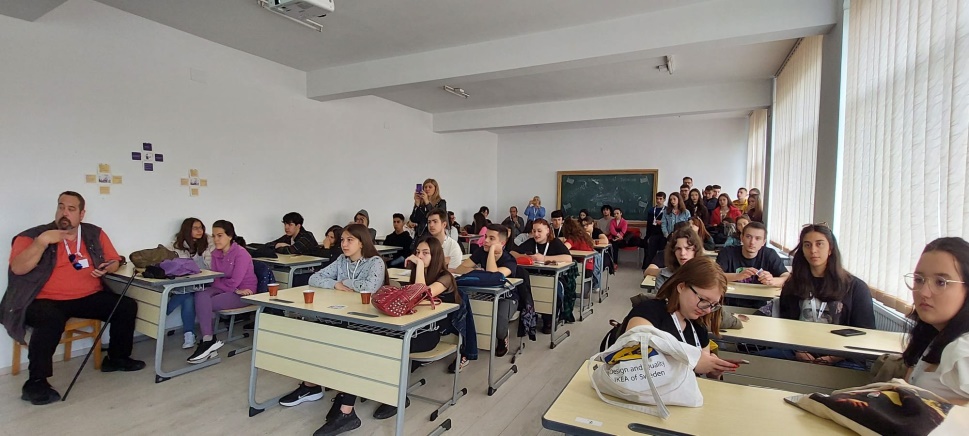 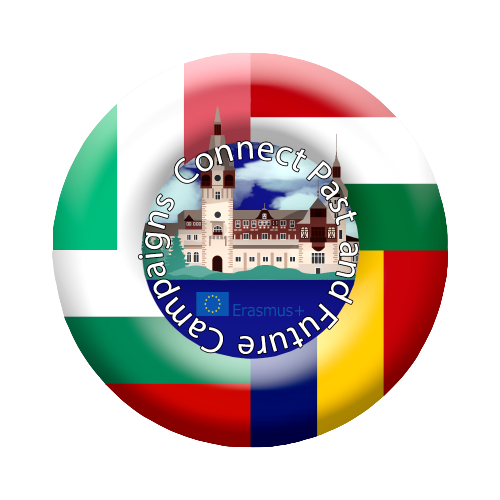 Our HighSchool Colegiul Economic ‘’Maria Teiuleanu’’
Our work in this projectCampaigns Connect Past and Future
Learning Teaching Activities in Italy, Romania, Hungary & Plovdiv(now)
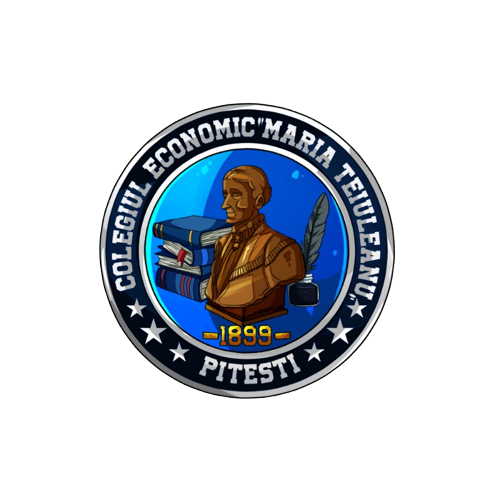 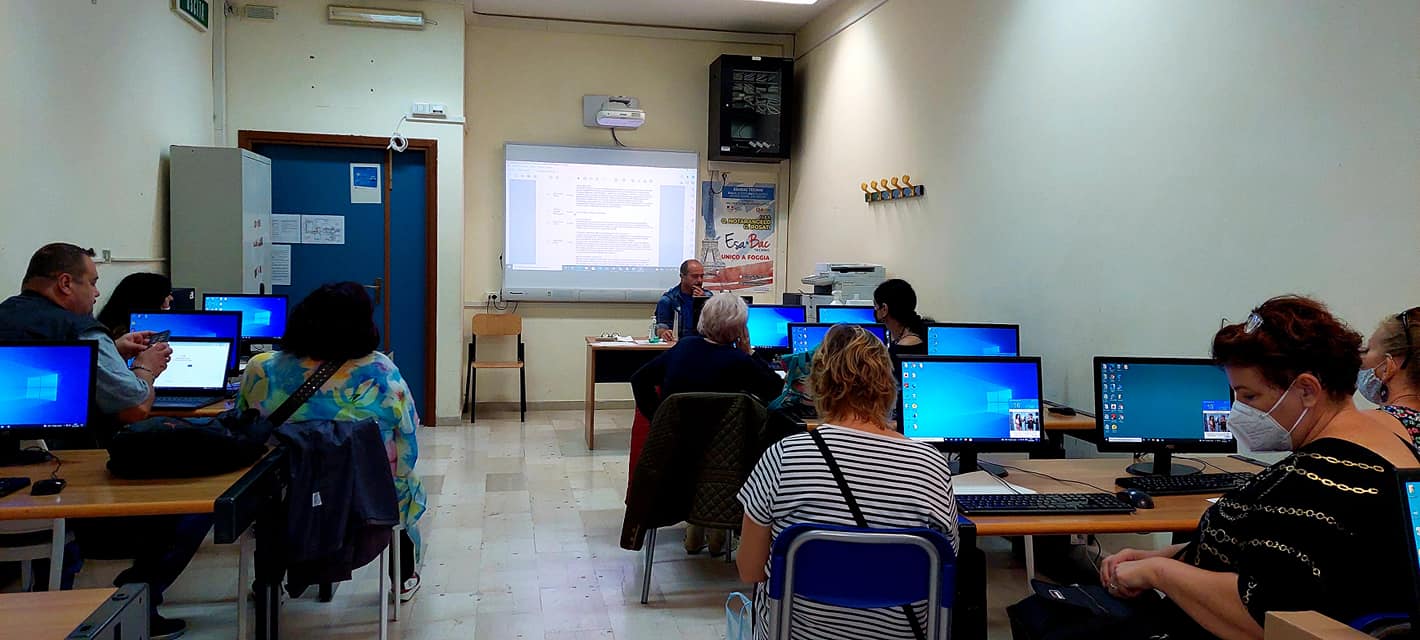 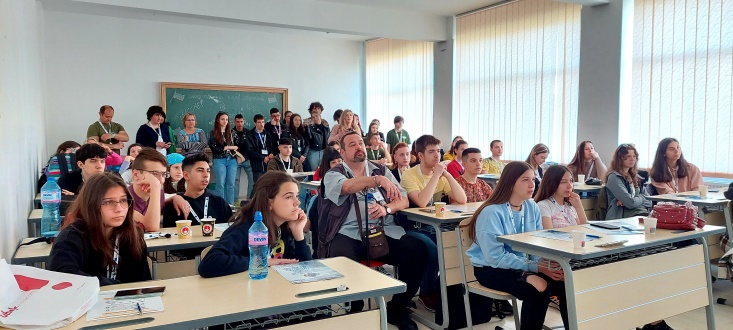 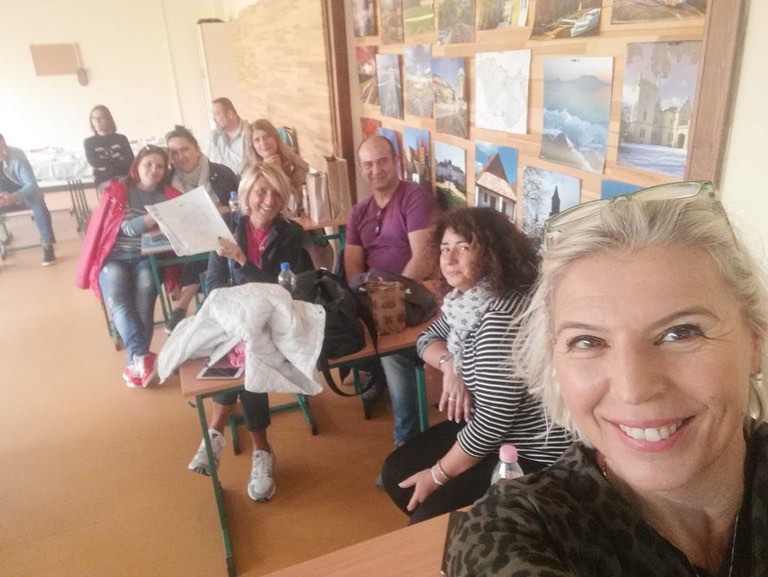 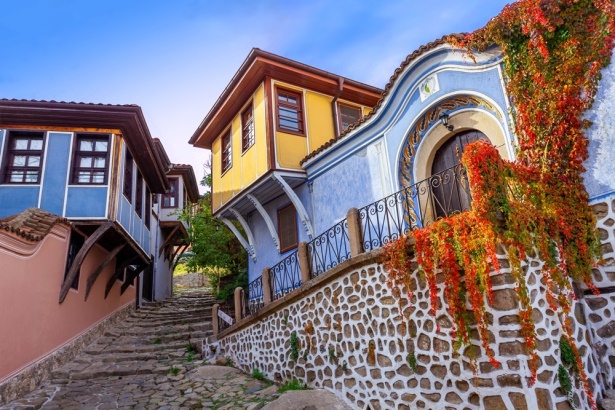 ?
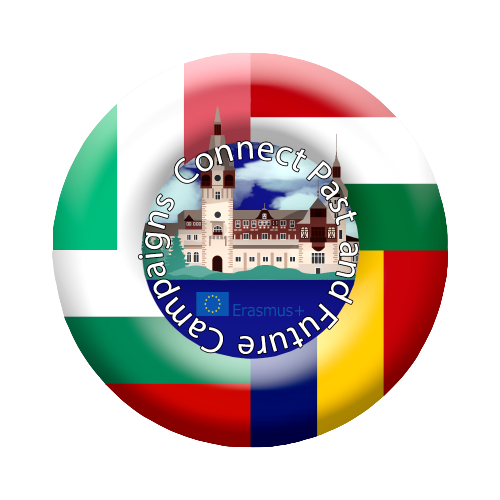 Our HighSchool Colegiul Economic ‘’Maria Teiuleanu’’
Our work in this projectCampaigns Connect Past and Future
Erasmus Days in our College
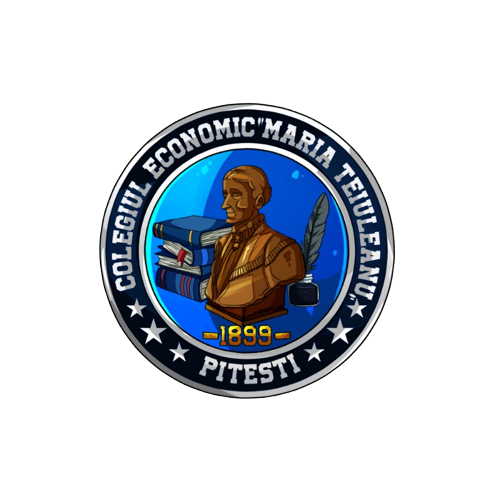 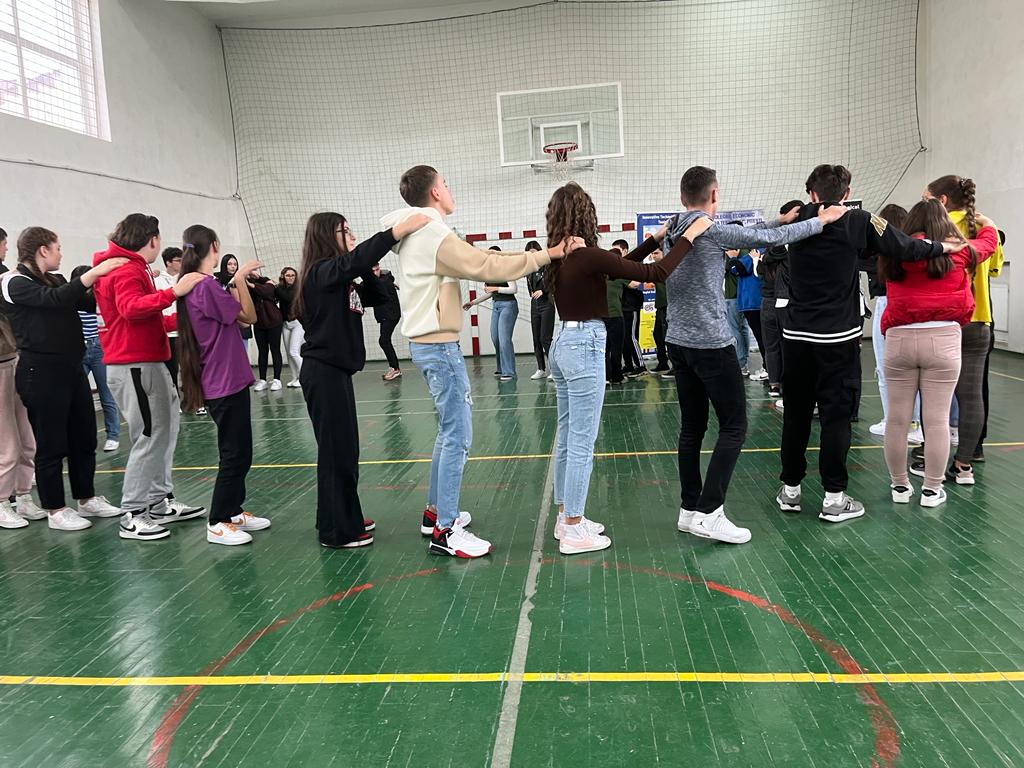 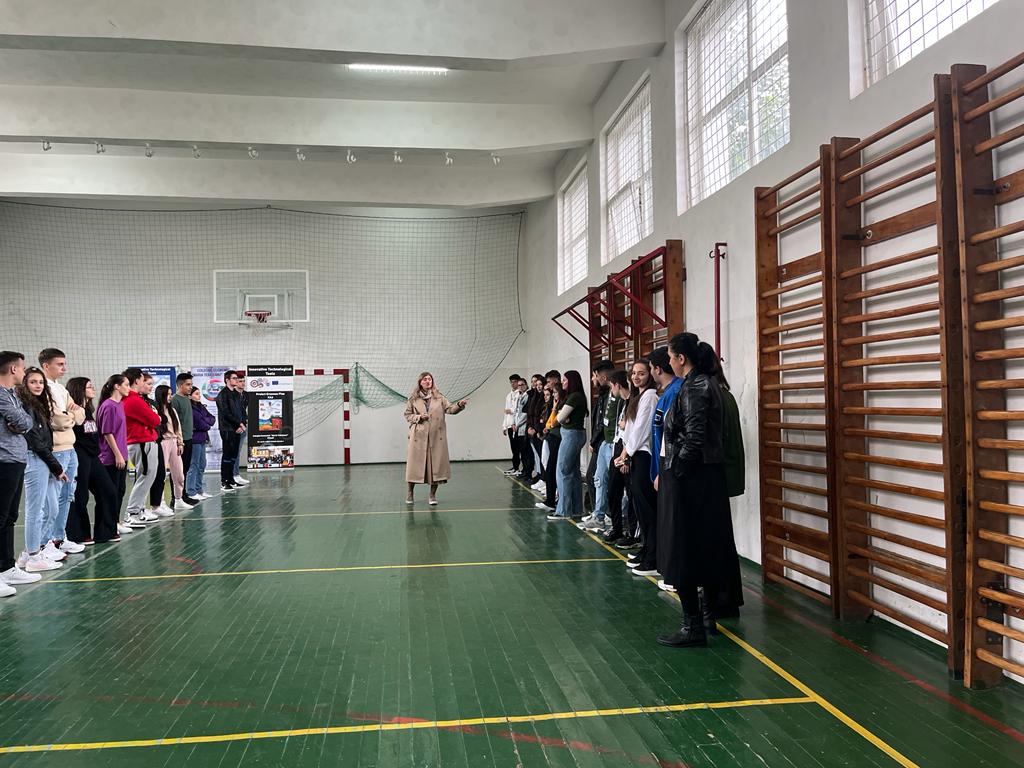 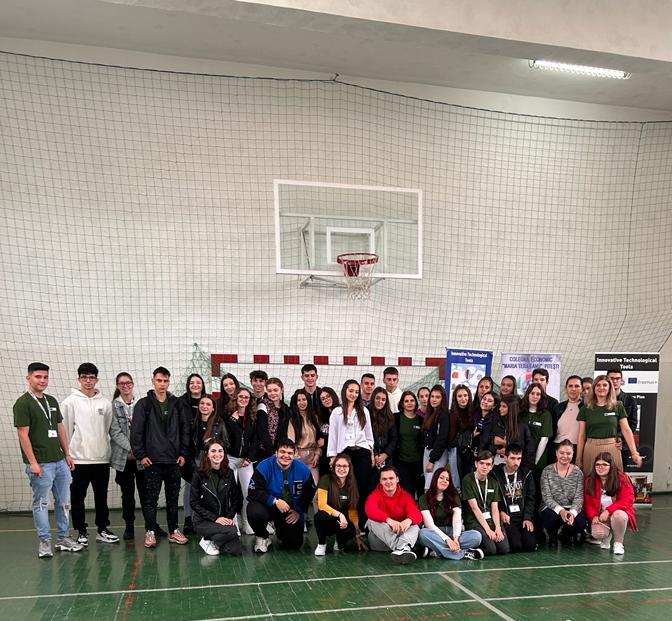 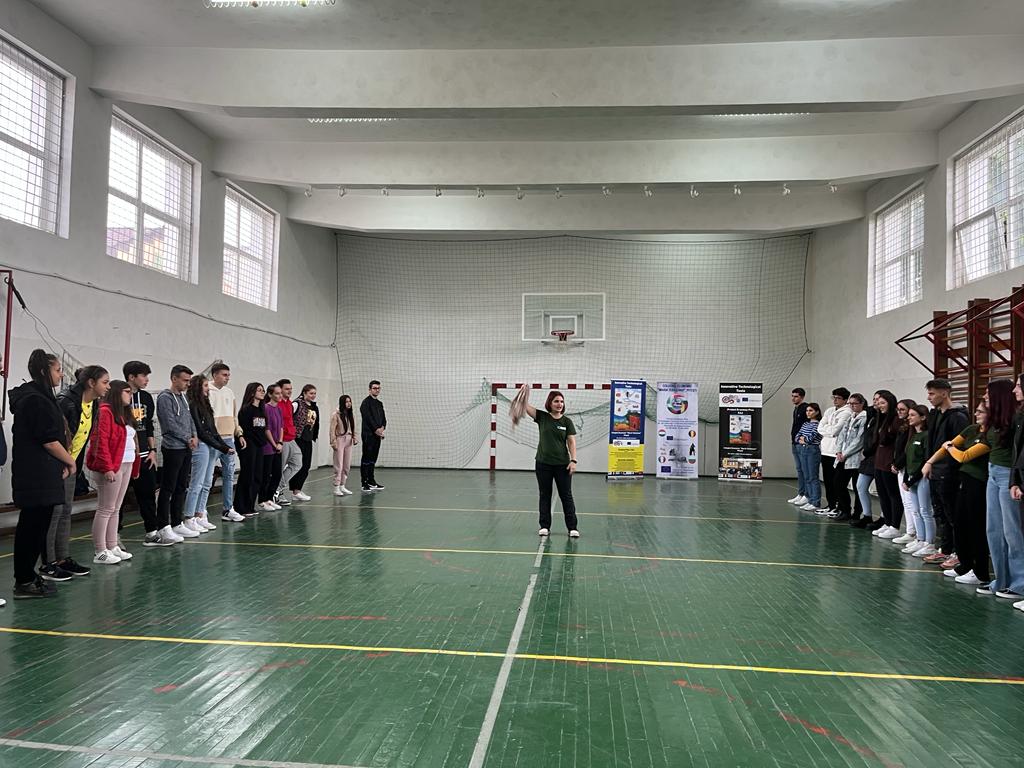 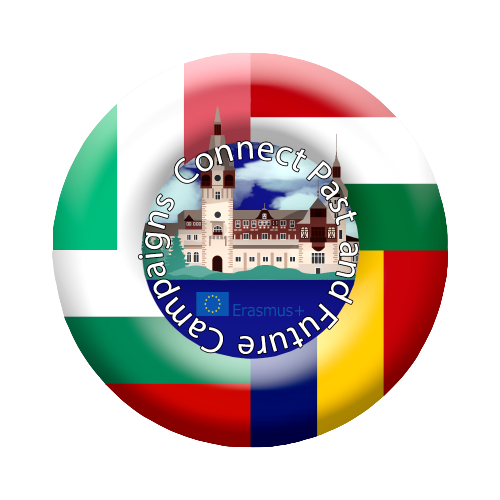 Our HighSchool Colegiul Economic ‘’Maria Teiuleanu’’
Our work in this projectCampaigns Connect Past and Future
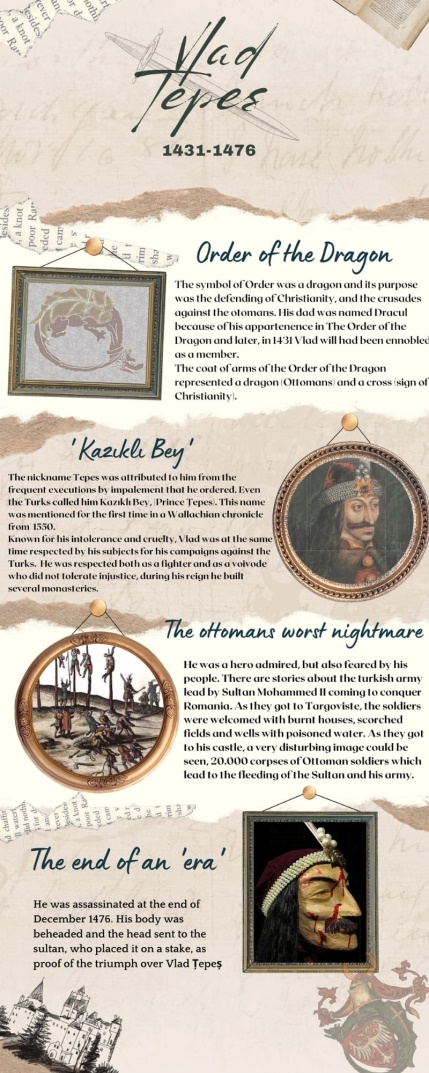 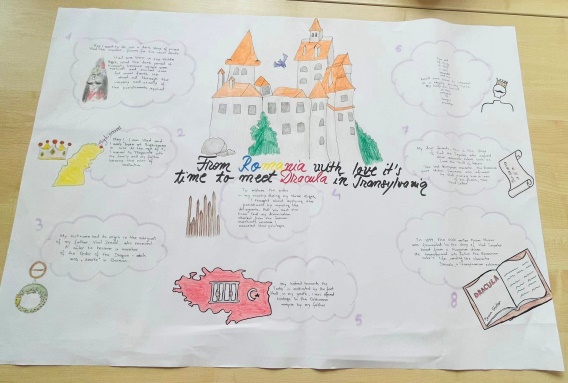 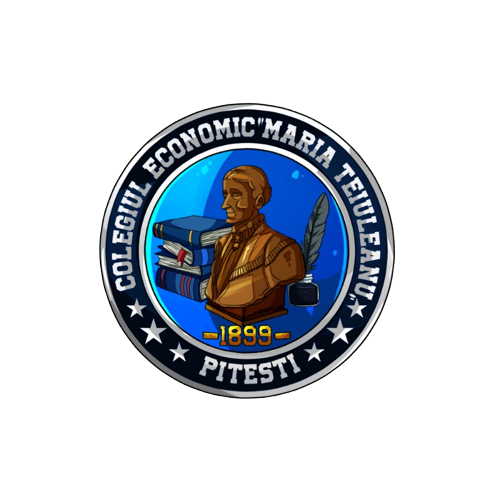 The second Hero we chose-Vlad Țepeș
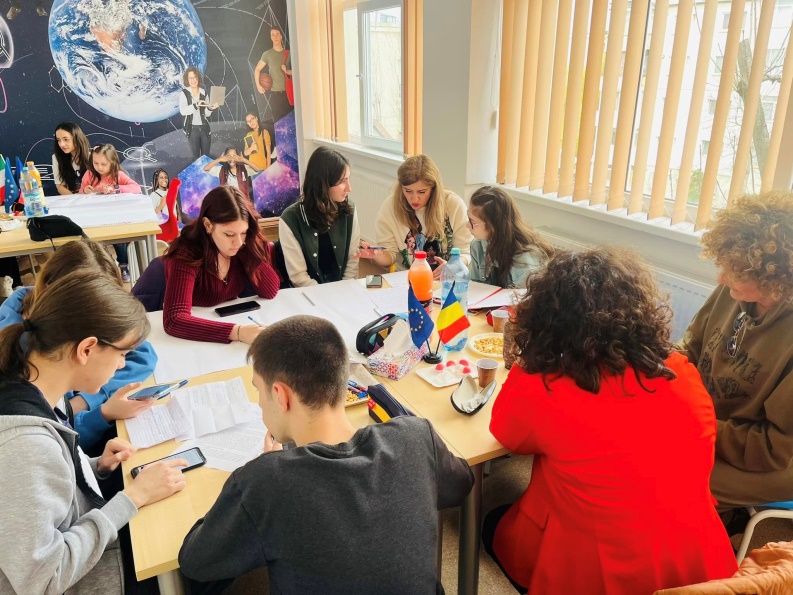 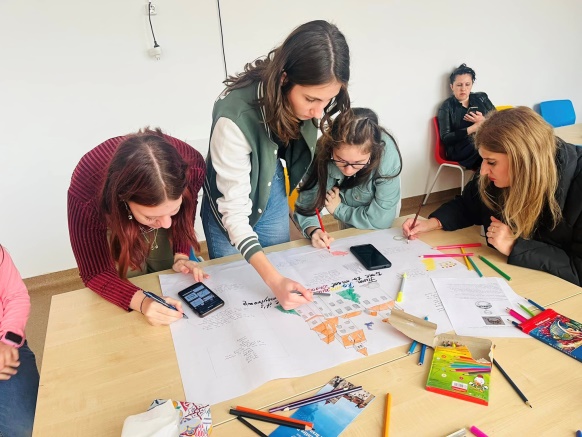 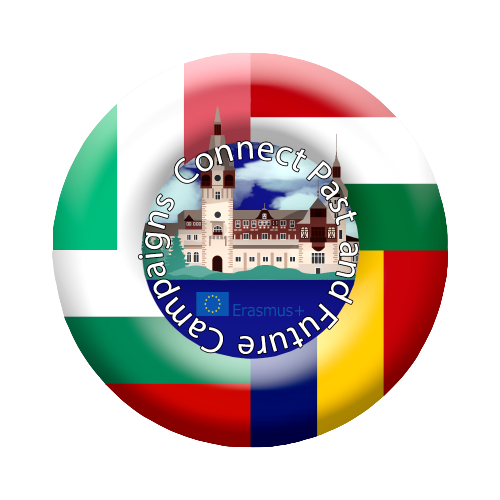 Our HighSchool Colegiul Economic ‘’Maria Teiuleanu’’
Our work in this projectCampaigns Connect Past and Future
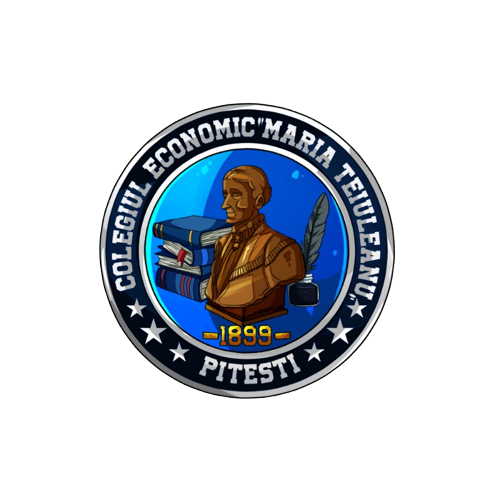 National Contest- Made for Europe
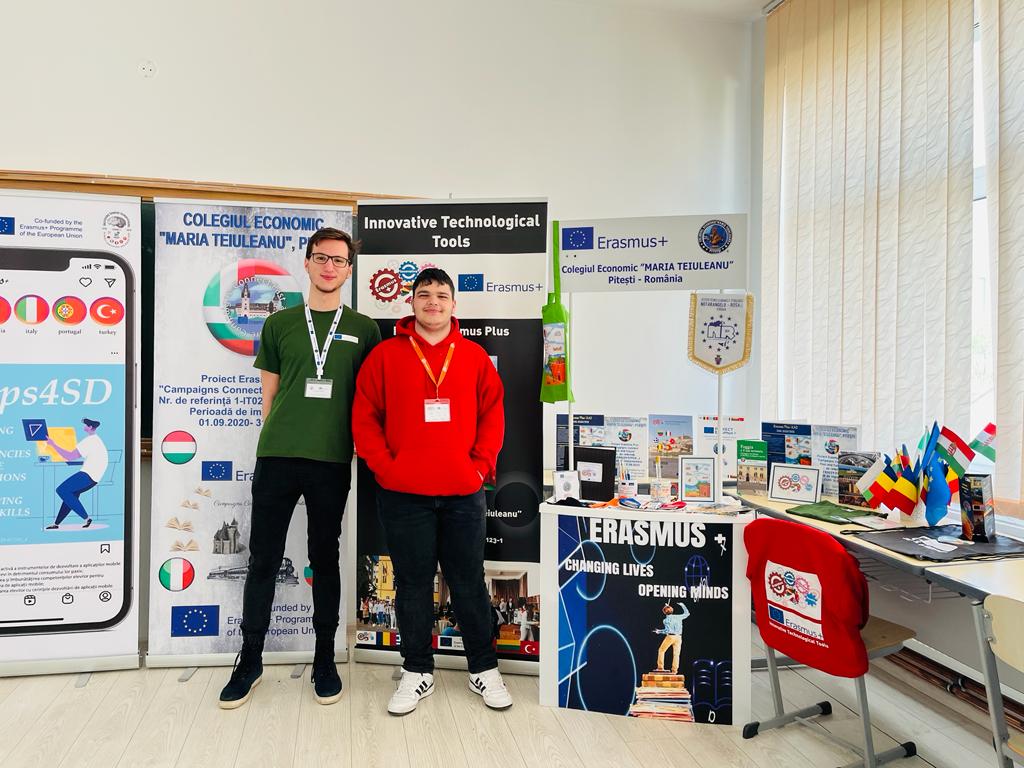 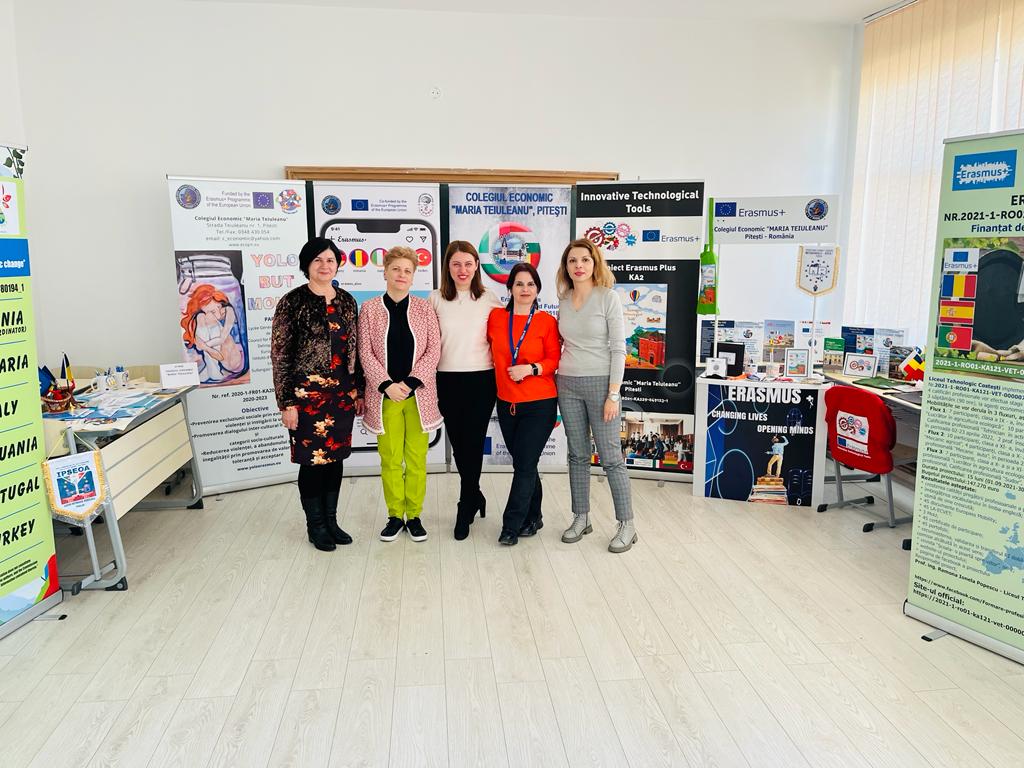 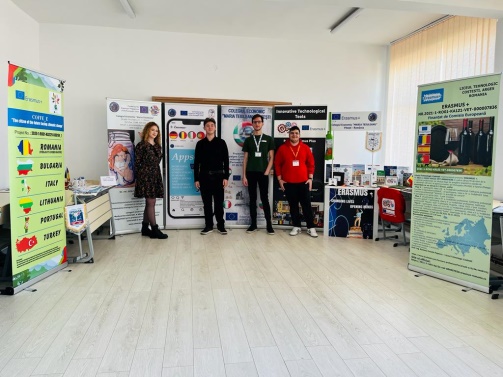 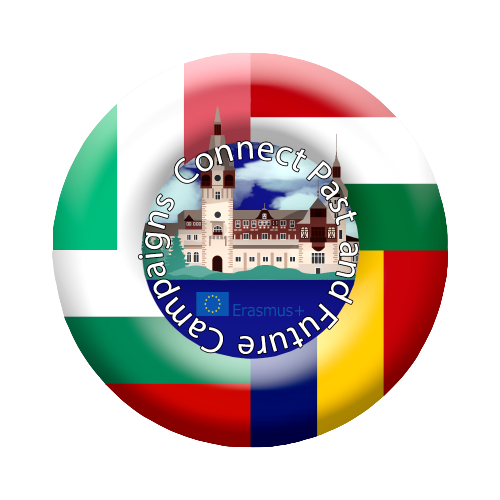 Our HighSchool Colegiul Economic ‘’Maria Teiuleanu’’
Our work in this projectCampaigns Connect Past and Future
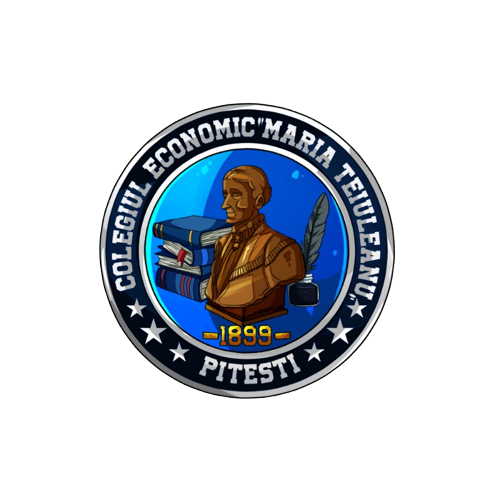 Teenagers in Action- Europe Direct, Pitești
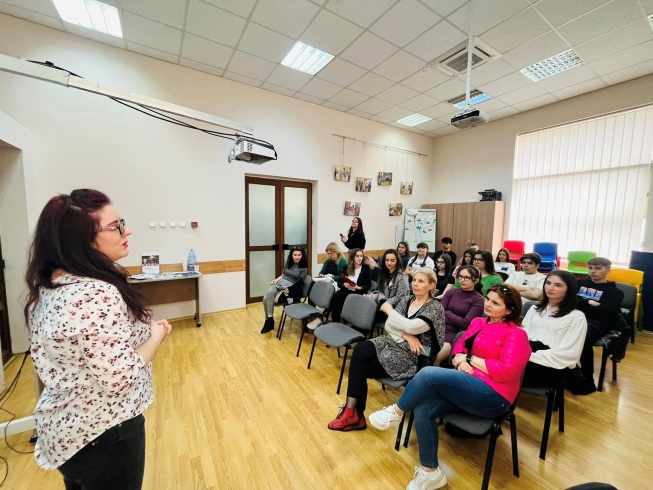 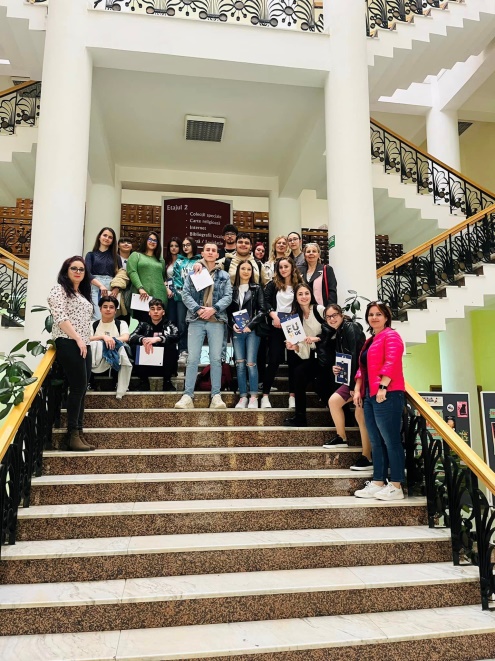 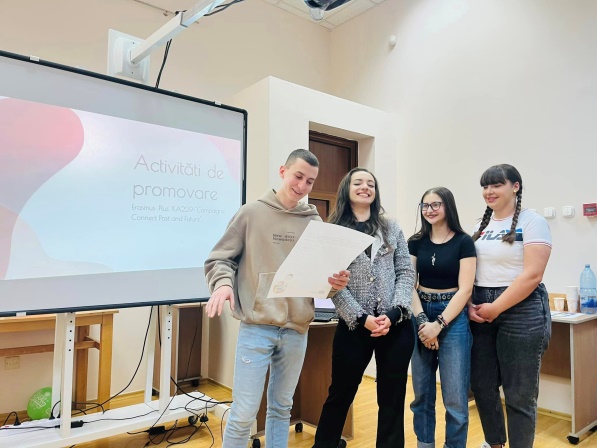 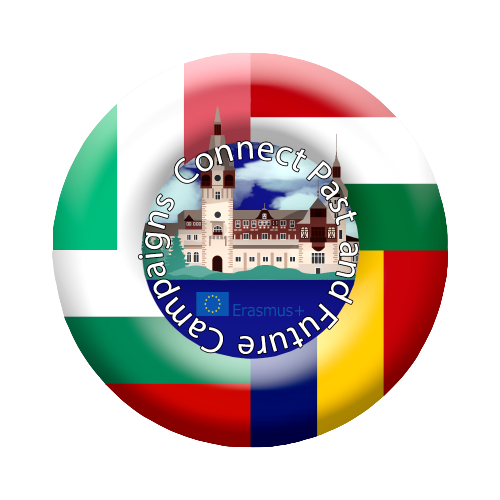 Our HighSchool Colegiul Economic ‘’Maria Teiuleanu’’
Our work in this projectCampaigns Connect Past and Future
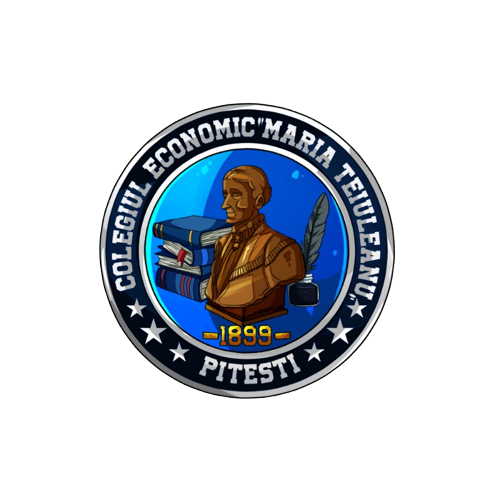 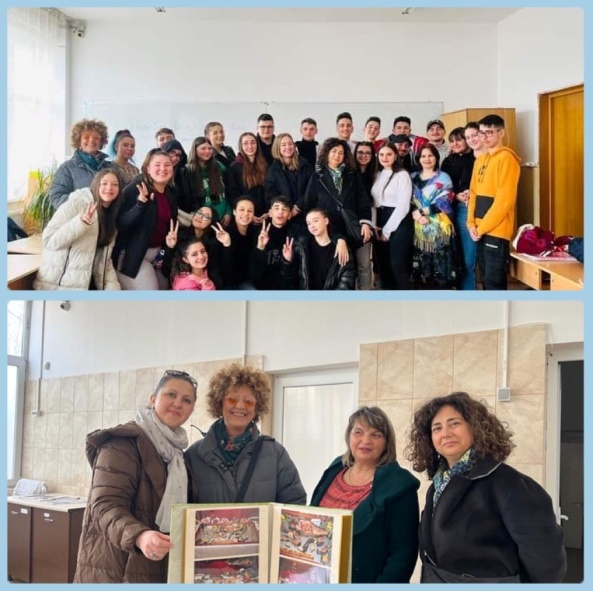 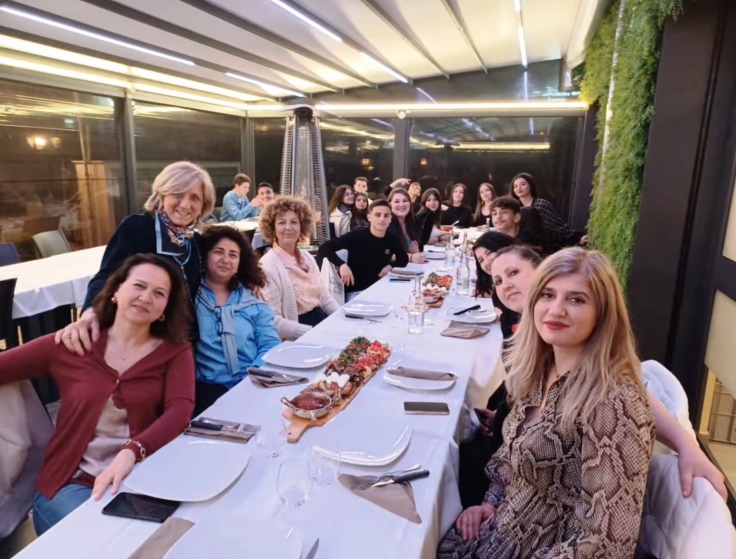 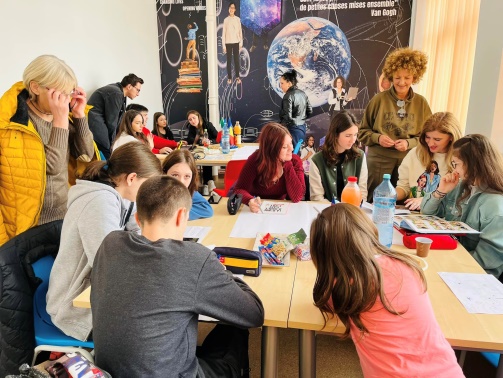 Friends for life due to C.C.P.F. Project
Italy-Romania Partnership
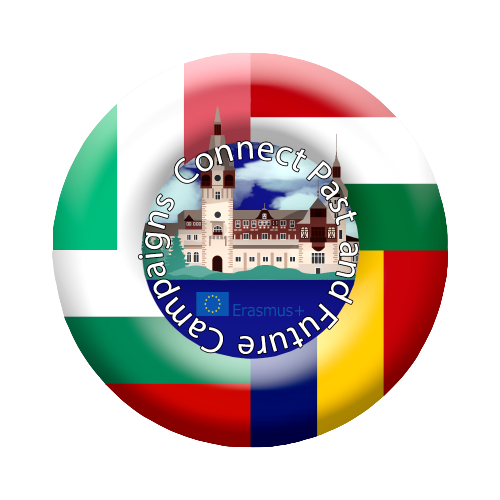 Our HighSchool Colegiul Economic ‘’Maria Teiuleanu’’
Our work in this projectCampaigns Connect Past and Future
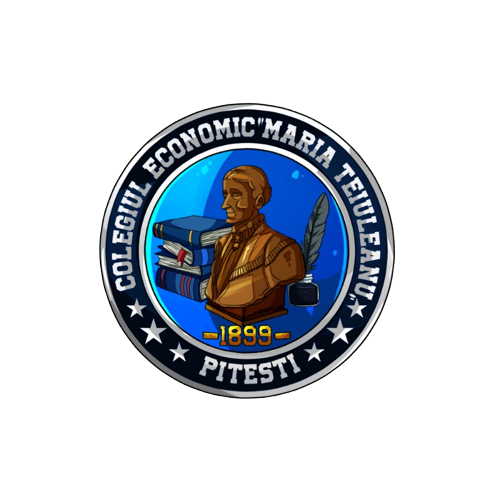 Coming soon…
So, Stay Close!
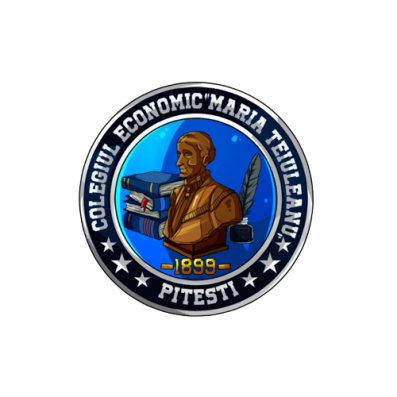 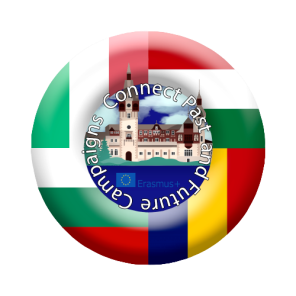 Our work in this projectCampaigns Connect Past and Future
Our HighSchool Colegiul Economic ‘’Maria Teiuleanu’’
www.ecopit.eu
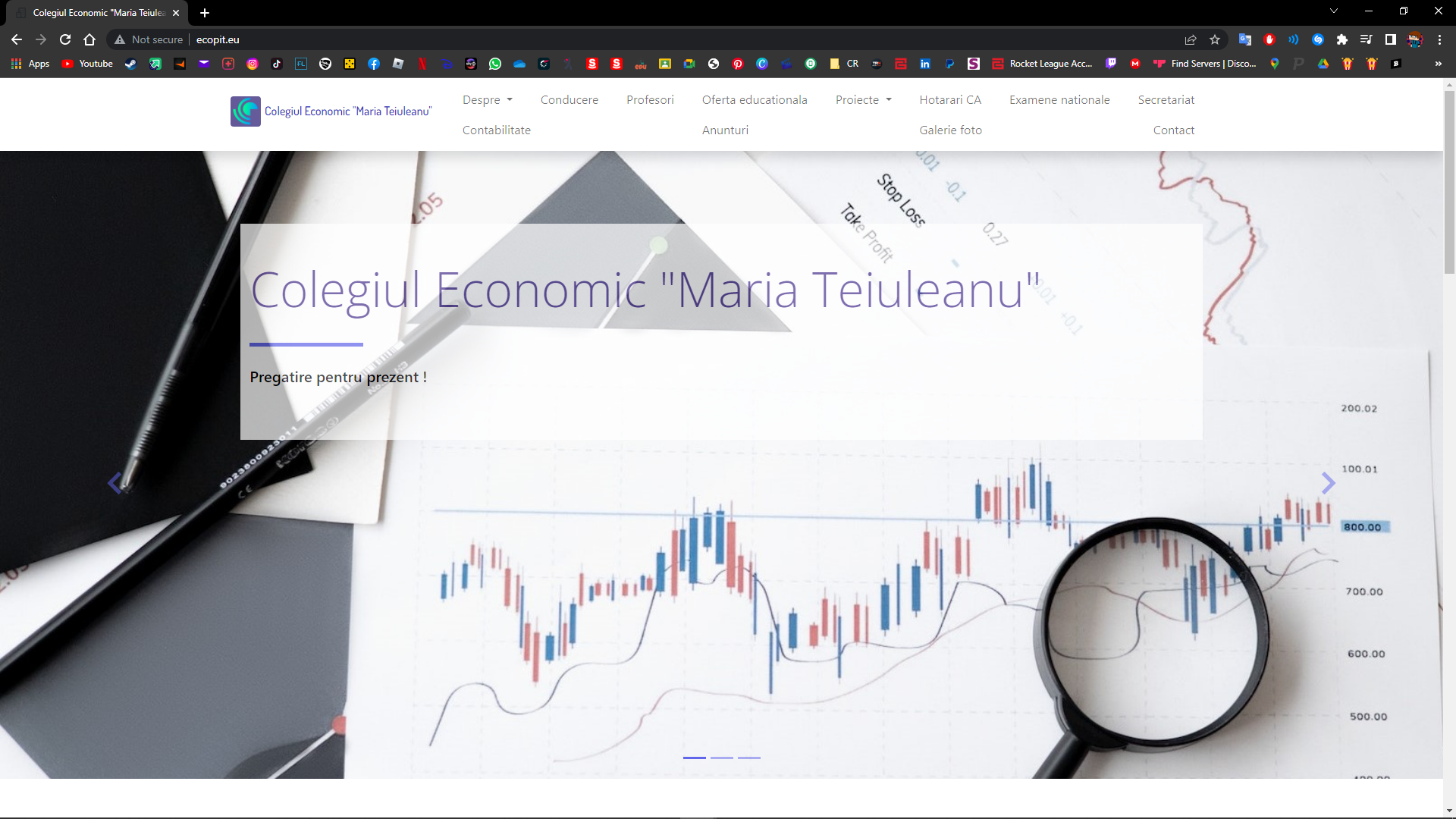 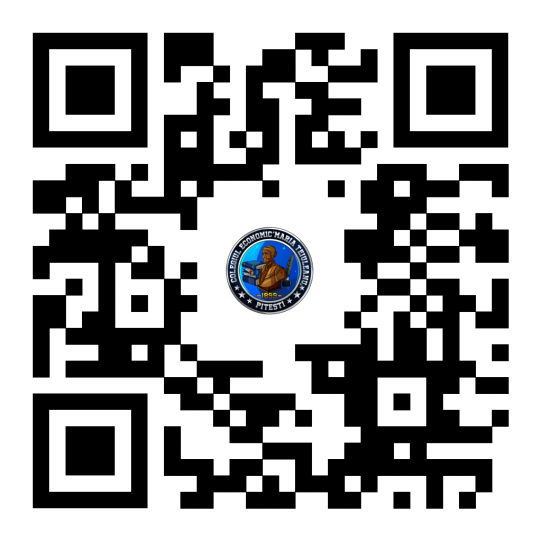 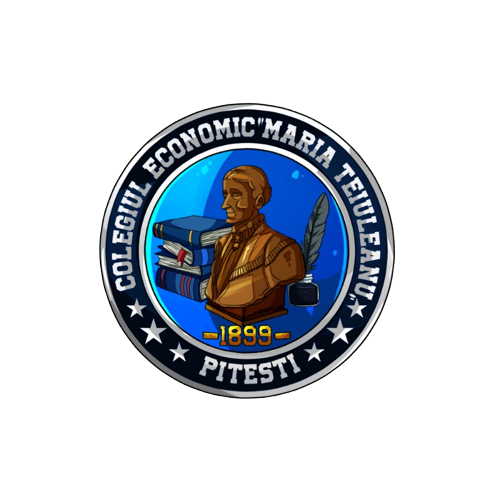 Our work in this projectCampaigns Connect Past and Future
Our HighSchool Colegiul Economic ‘’Maria Teiuleanu’’
HighSchool history
,,Maria Teiuleanu” Economic Highschool, one of the most representative schools for the city’s life, has its origin in the former century, being the only commercial highschool in Arges county. 
Over 900 students aged 14-18 study in 22 halls, 17 laboratories, 3 computer labs, having access to the Internet. Along the years our higschool has continuously upgraded and modernized the educational process.
The carrying out of the Educational Process is ensured by a teaching staff consisting of about 60 members. 
The main form is full-time courses (4 years) in the following departments: Finance-Accounting, Tourism, Commerce, Gastronommy, Public Administration, Mathematics and Computer Studies.
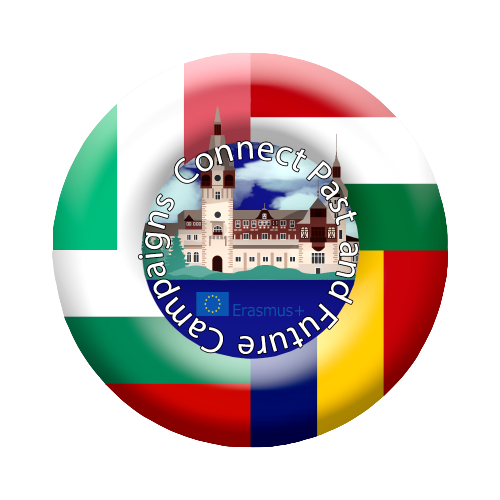